WITOLD PILECKI – Żołnierz Niezłomny
○ 13 maja 1901 roku † 25 maja 1948 roku
II WOJNA ŚWIATOWA W EUROPIE
Od 01 września 1939 do  08 maja 1945 roku
Zniszczony Wieluń 01 września 1939 roku
Wieluń dzisiejszy
Nieistniejąca fara (kościół)
Obóz koncentracyjny
Rodzaj ciężkiego więzienia , w którym więźniowie ginęli z powodu niewolniczej pracy ponad siły, niedożywienia, panujących chorób oraz przemocy stosowanej przez strażników.
Ludzie przywożeni do Auschwitz
Wnętrze baraku w Auschwitz
Kara dla więźnia w Auschwitz
Dzienna racja żywieniowa w Auschwitz
Dzieci w obozach koncentracyjnych
Apel dzieci w obozie koncentracyjnym
Witold Pilecki daje się dobrowolnie zamknąć w obozie w Auschwitz
19 września 1940 roku – aresztowanie w Warszawie
22 września 1940 roku – do 27 kwietnia 1943 roku przebywa w obozie Auschwitz.
Ucieka gdyż Niemcy dowiadują się o jego działalności.
Przekazuje informacje o sytuacji w obozie.
01 sierpnia 1944 – 02 października 1944
POWSTANIE WARSZAWSKIE
Witold Pilecki bierze udział w walkach powstańczych a po powstaniu zostaje przewieziony do niemieckiego  obozu jenieckiego
Lato 1945
Witold Pilecki przebywa we Włoszech gdzie stacjonuje Armia Polska (II Korpus).
Żołnierze sowieccy w Polsce 1945 rok
POLSKIE WŁADZE KOMUNISTYCZNE
Podporządkowane Związkowi Sowieckiemu władze państwowe, sprawujące rządy w Polsce w latach 1944 – 1989
Powrót do Polski Witolda Pileckiego
Zima 1945 roku
Aresztowanie i wyrok
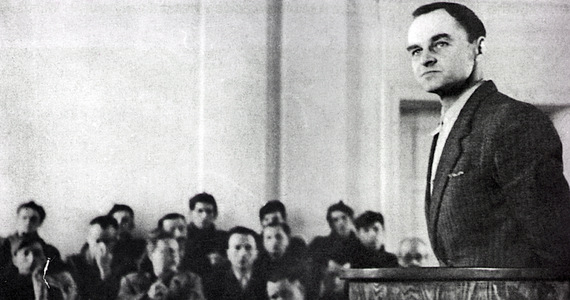 08 maja 1947 roku – aresztowanie i oskarżenie o zdradę, 


15 marca 1948 roku – ogłoszenie wyroku 

25 maja 1945 roku – wykonanie wyroku śmierci
„Łączka” na cmentarzu Powązki w Warszawie
Miejsce prawdopodobnego pochówku
Odznaczenia dla Witolda Pileckiego
Order Orła Białego nadany pośmiertnie Witoldowi Pileckiemu
Krzyż Komandorski Orderu Odrodzenia Polski 11 stycznia 1995 rok -  Pośmiertnie
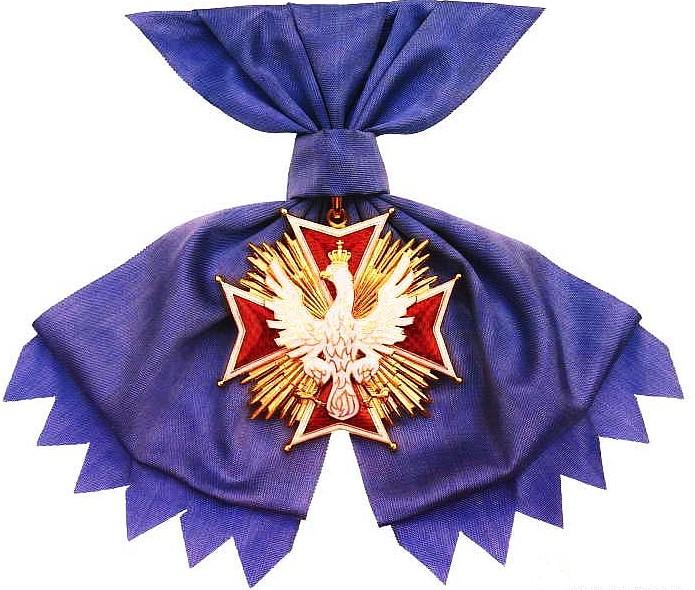 Uniewinnienie
01 października 1990 roku Izba Wojskowa Sądu Najwyższego uniewinniła Witolda Pileckiego stwierdzając, że wyrok śmierci był bezprawny i niesprawiedliwy.
Pomnik Witolda Pileckiego w Wieluniu
PODSUMOWANIE
1 marca to święto państwowe. Nazywane jest…….(str.135)
Największy niemiecki obóz zagłady to …………..
Zadaniem Widolda Pileckiego po aresztowaniu i osadzeniu w obozie koncentracyjnym było……(str. 132)
II wojna światowa trwała od ………………do ………….roku
17  Września 1939 r, wkroczyły do Polski wojska …………………….(popatrz na mapę)
Żołnierzy polskiego podziemia określa się żołnierzami wyklętymi gdyż komuniści nazywali ich ………………. (str 135)
Witold Pilecki został skazany przez komunistów na karę……………..(str. 134)
Po zakończeniu II wojny światowej Witold Pilecki zbierał informacje o …………(str.134)
Co oznacza skrót IPN ?
Dlaczego Witold Pilecki jest nazywany żołnierzem wyklętym/niezłomnym/ ?